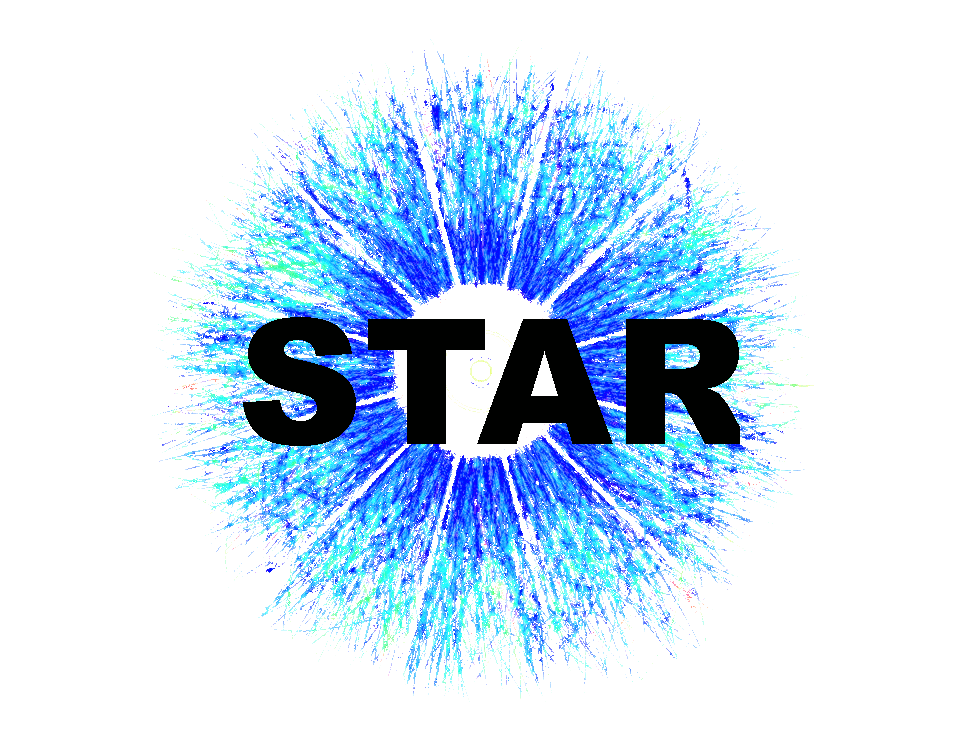 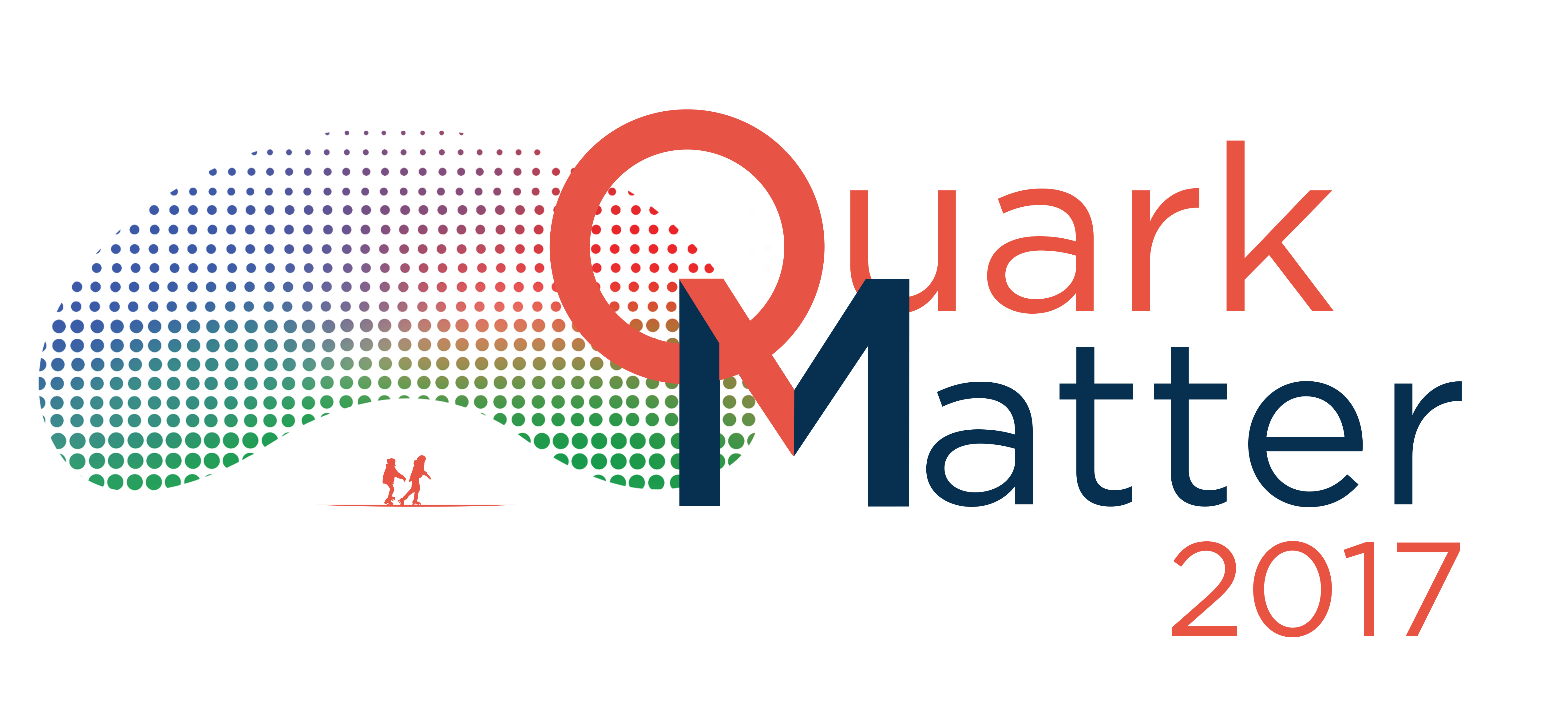 Derek Anderson, for the STAR Collaboration
Motivation
Jet Reconstruction
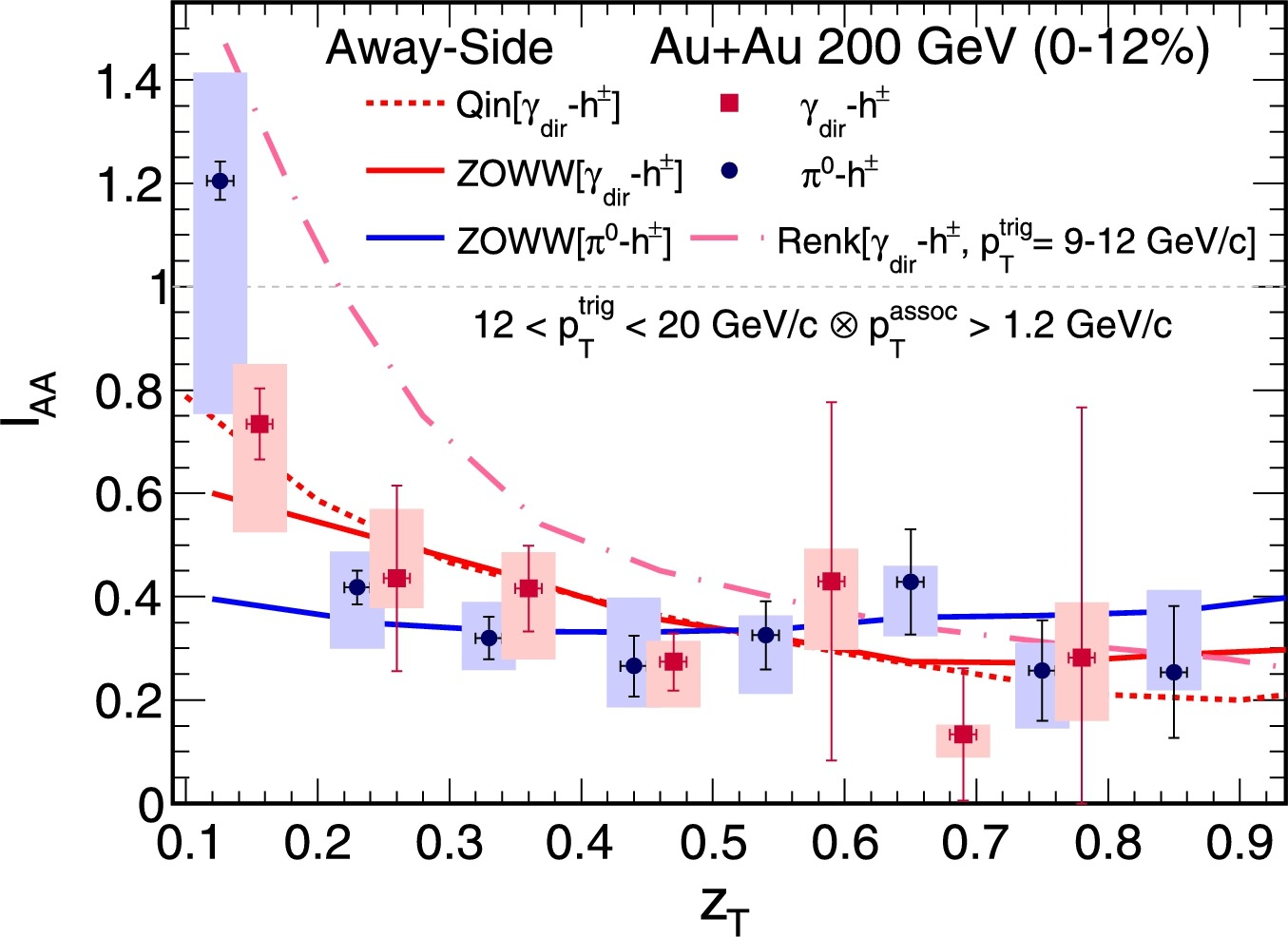 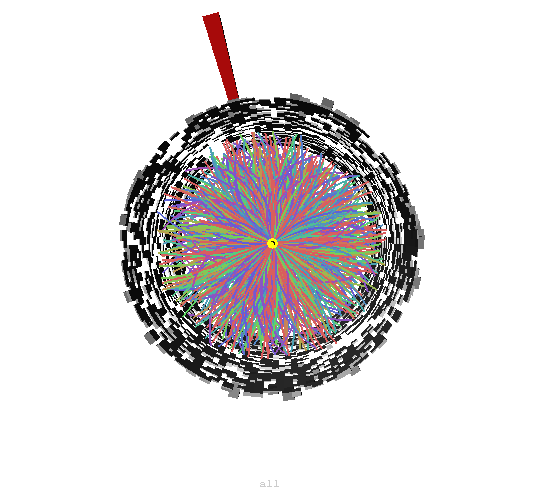 Trigger
Tower
Recoil
Jets
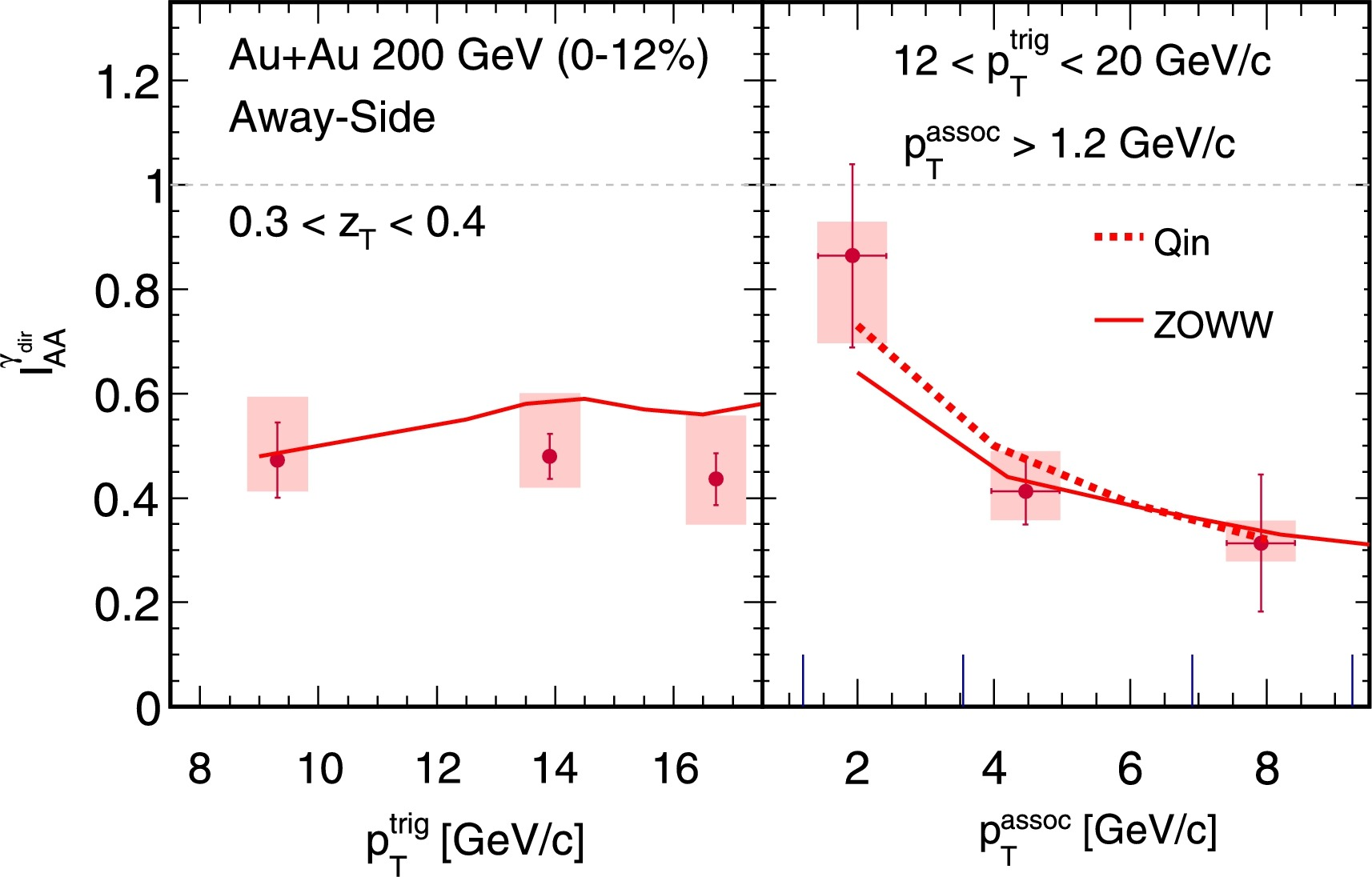 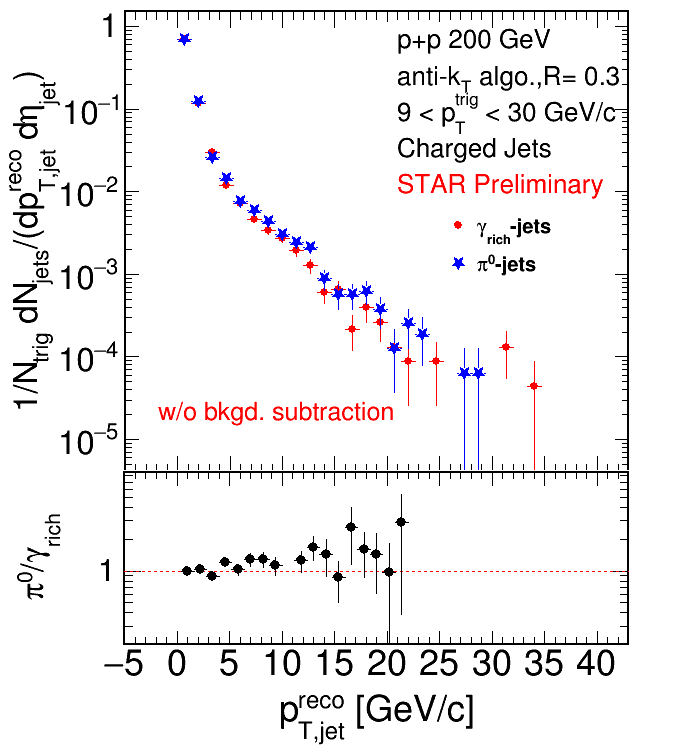 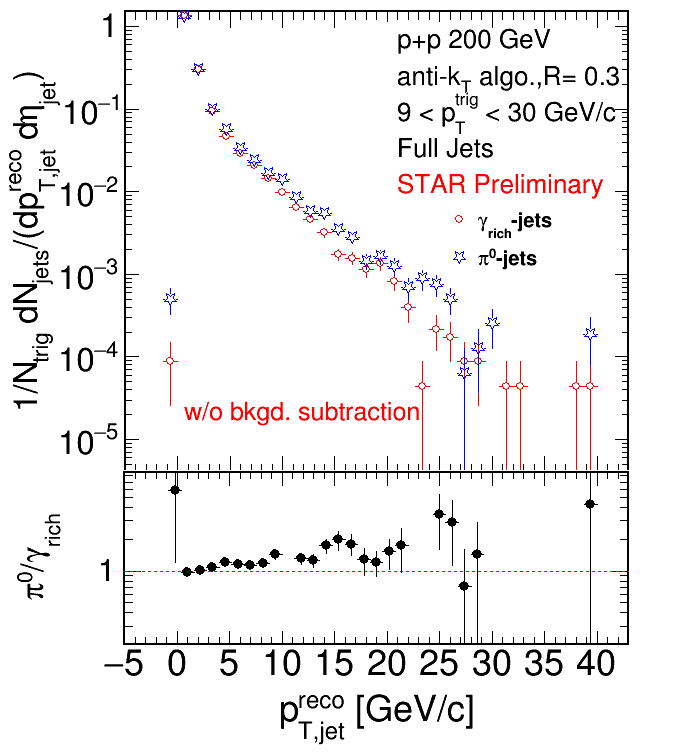 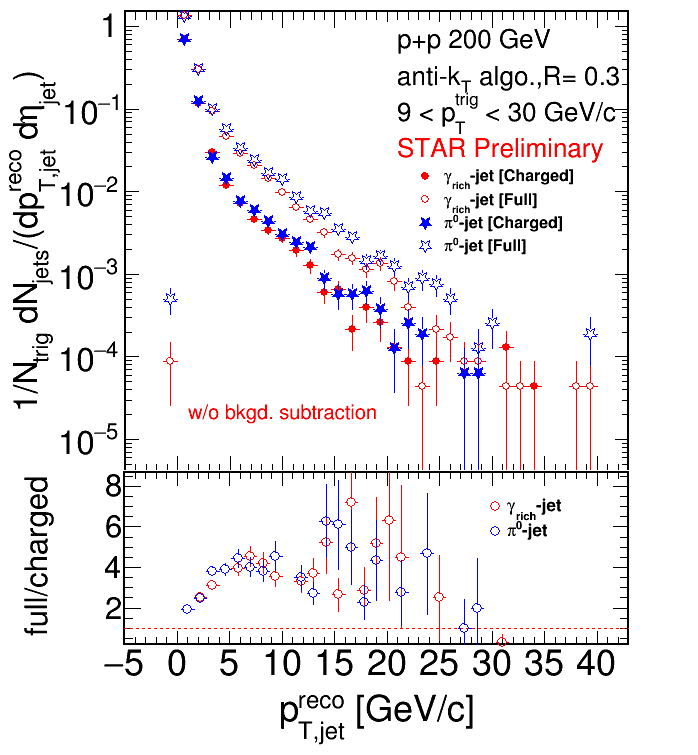 The STAR Experiment
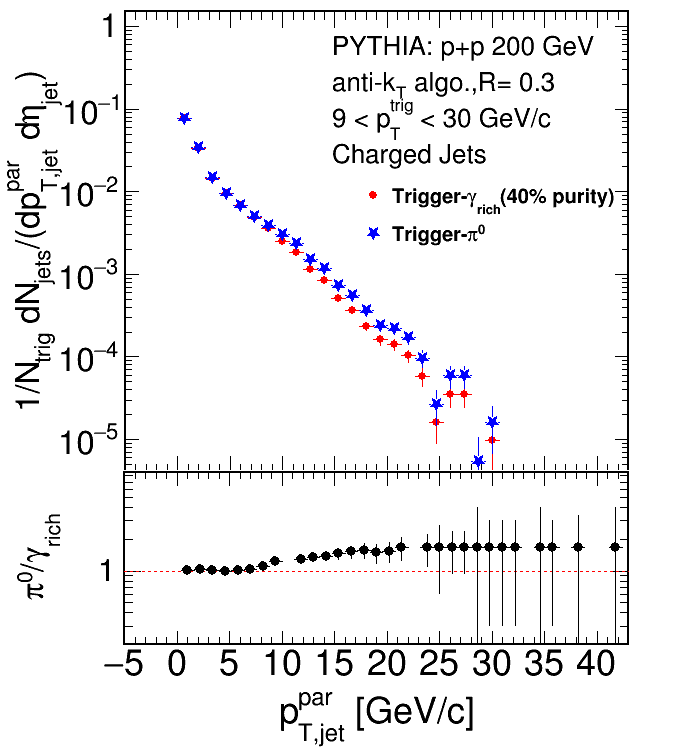 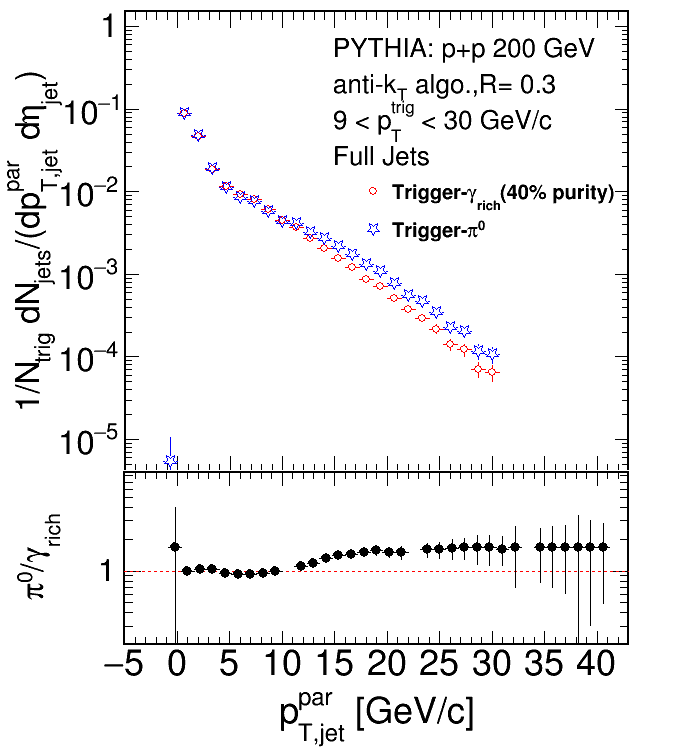 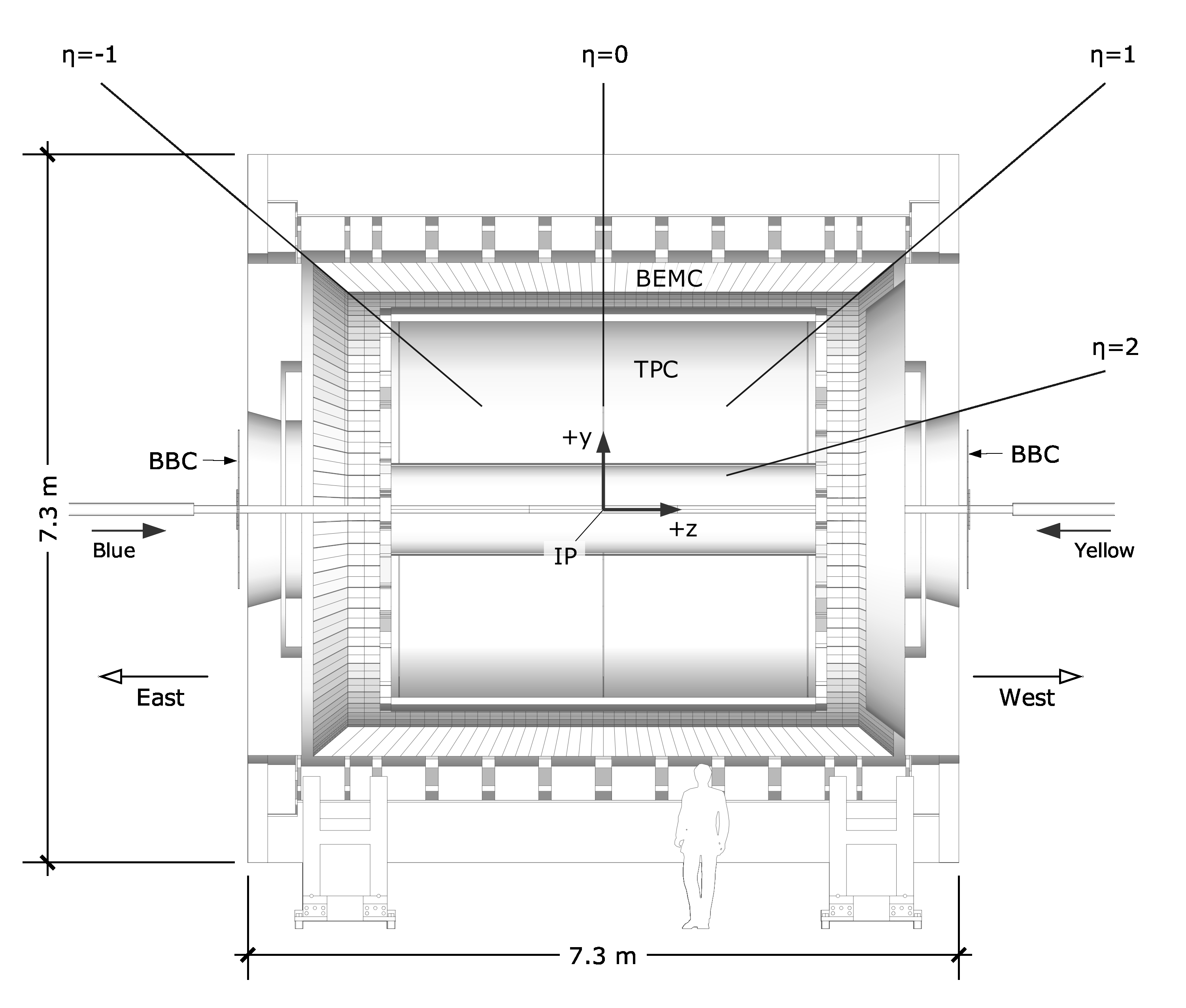 Neutral Triggers
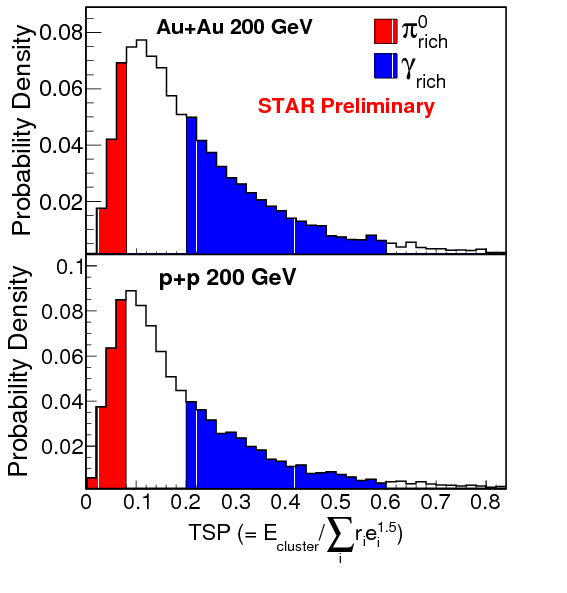 [6]
References

[1] X.-N. Wang, Z. Huang, and I. Sarcevic, Phys. Rev. Lett. 77, 231 (1996)
[2] T. Renk, Phys. Rev. C 80, 014901 (2009)
[3] D. Florian et al., Phys. Rev. D 91, 014035 (2015)
[4] T. Kaufmann et al., Phys. Rev. D 92, 054015 (2015)[5] L. Adamczyk et al. (STAR Collaboration), Phys. Lett. B 760, 689-696 (2016) 
[6] N. Sahoo, Nucl.Phys. A956, 621-624 (2016)
[7] M. Cacciari, G. P. Salam, and G. Soyez, Eur. Phys. J. C72, 1896 (2012)
[8] T. Sjöstrand, S. Mrenna and P. Z. Skands, Comput. Phys. Commun. 178, 852 (2008)
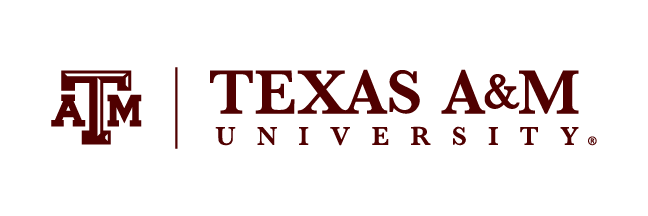 The STAR Collaboration
  drupal.star.bnl.gov/STAR/presentations
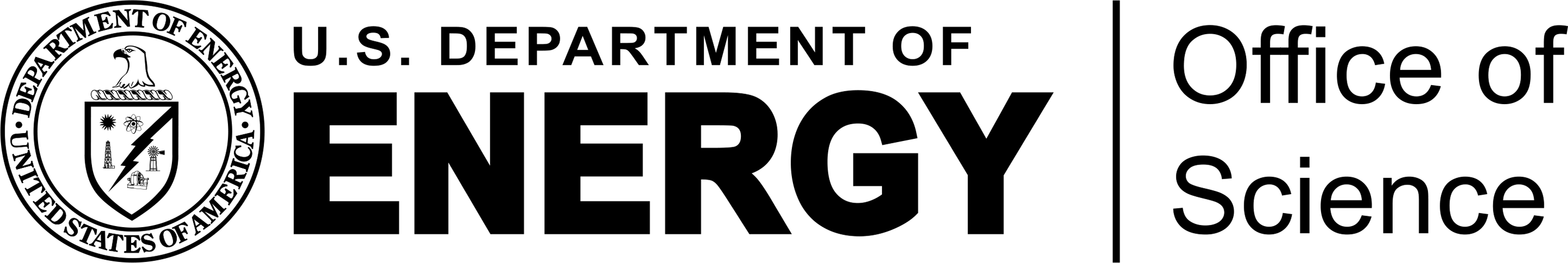